Merry Christmas and Happy New Year 
from Crete and Ibiza to Mogliano and Petriolo
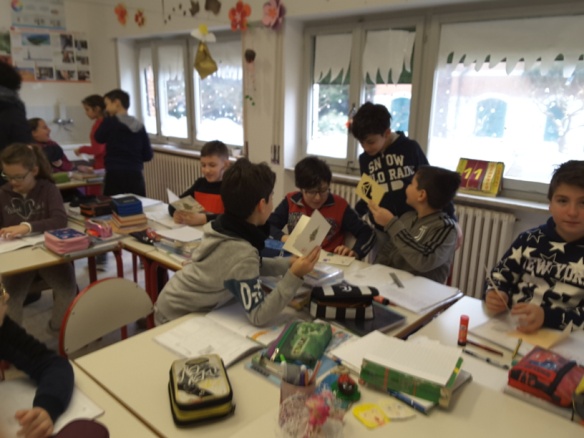 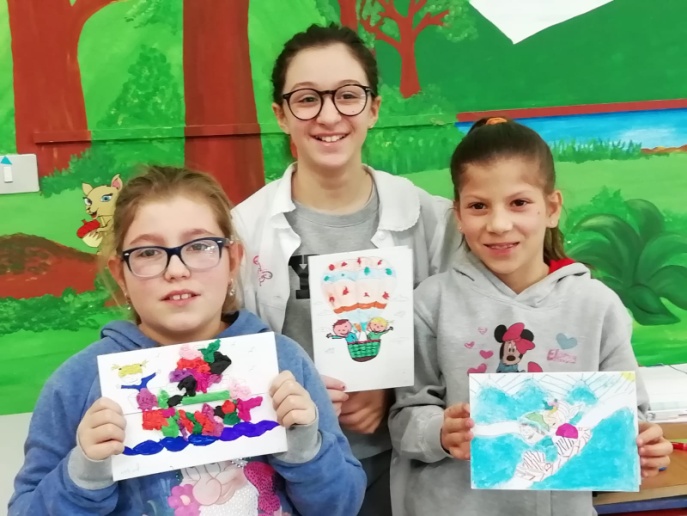 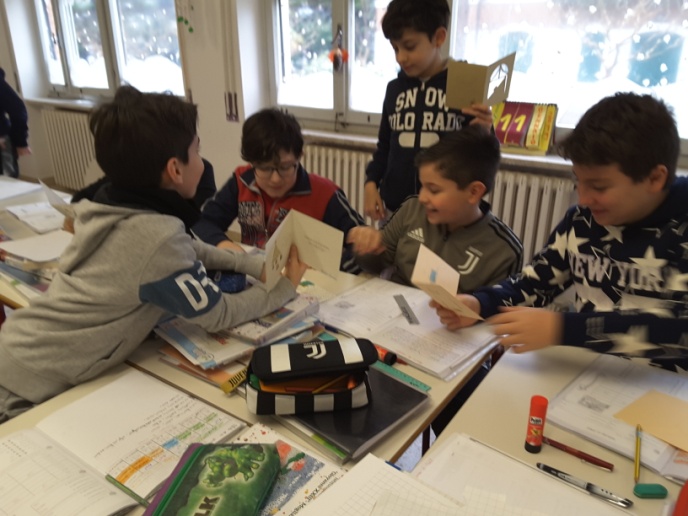 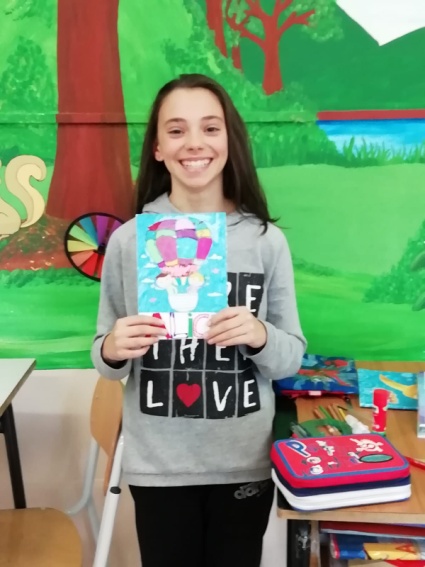 Thank you dear friends!!!
Hear you soon!!!
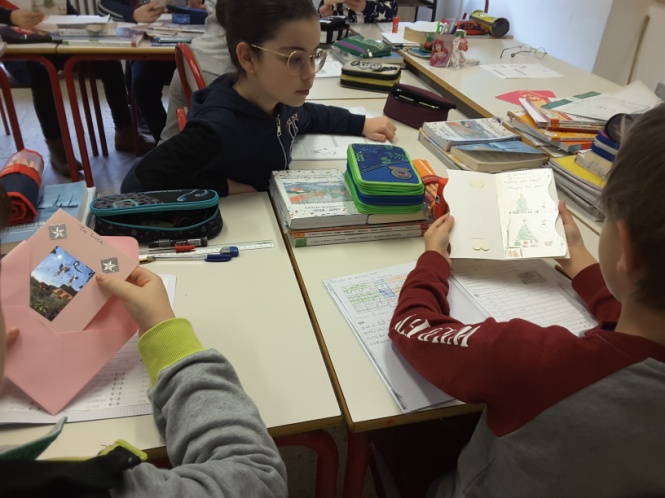 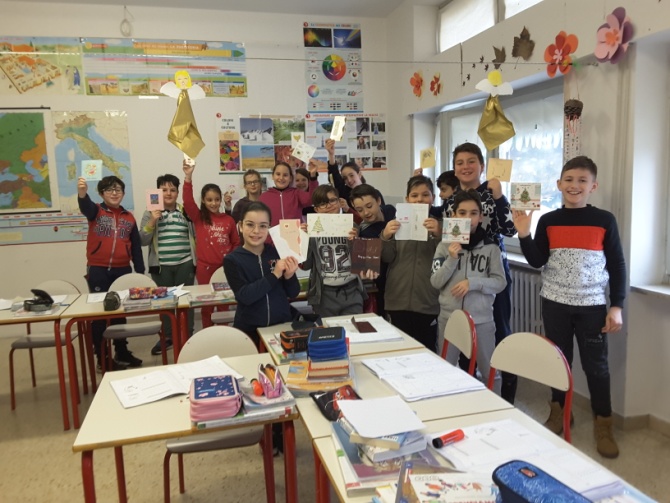 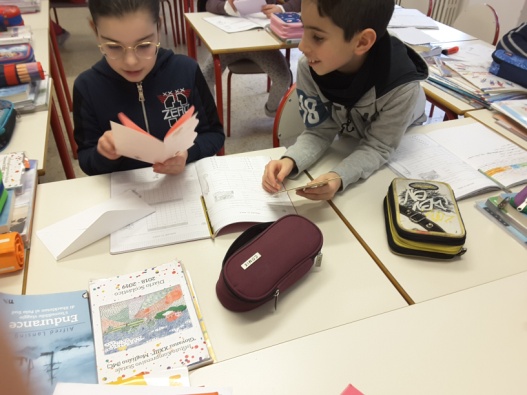